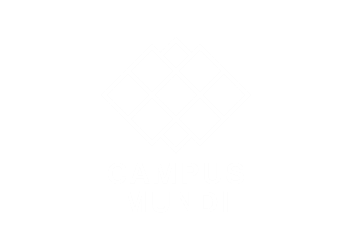 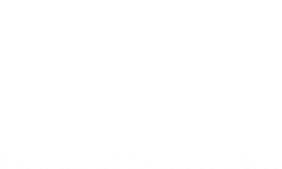 CAMPUS MUNDIVAL KINYÍLIK A VILÁG
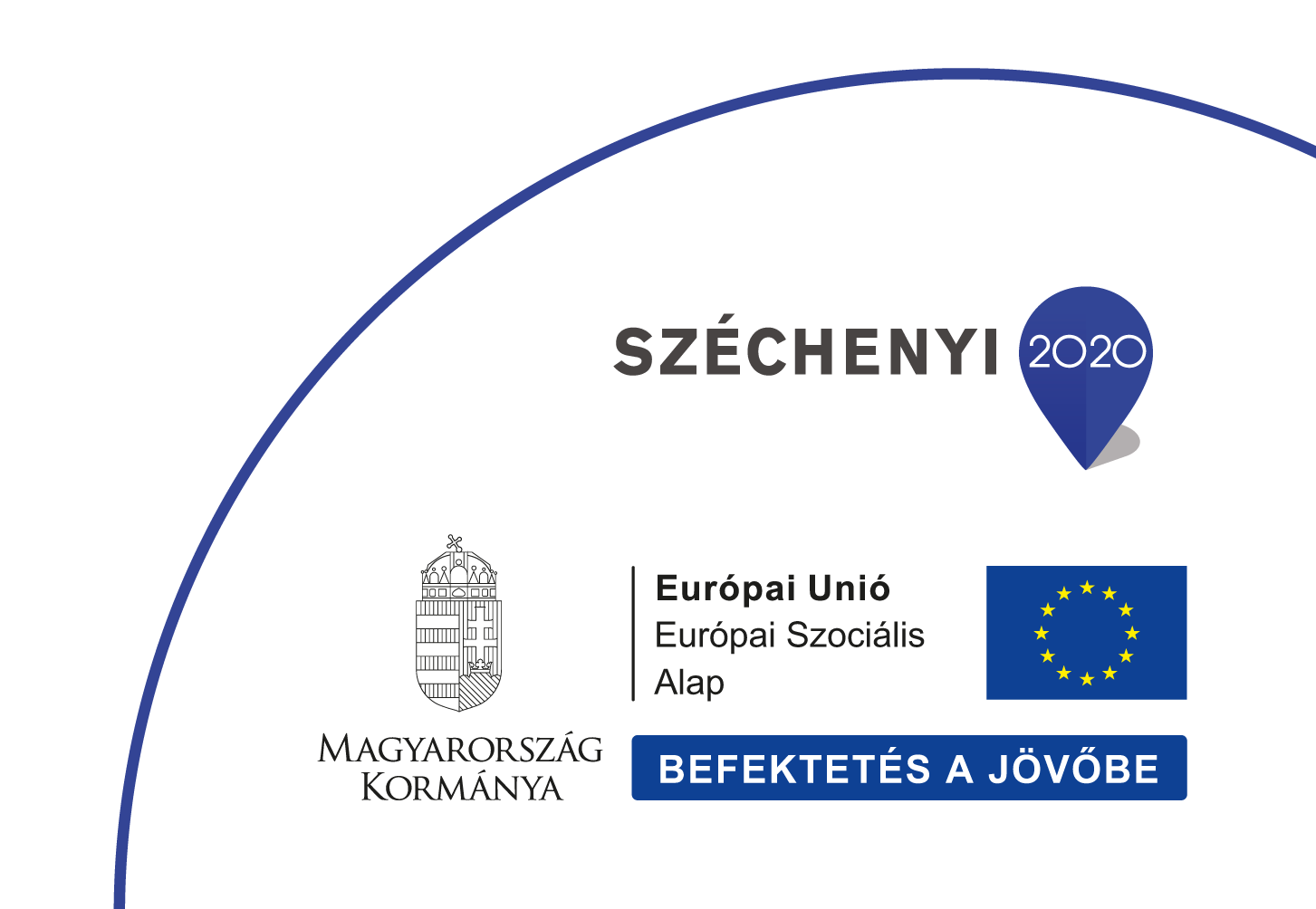 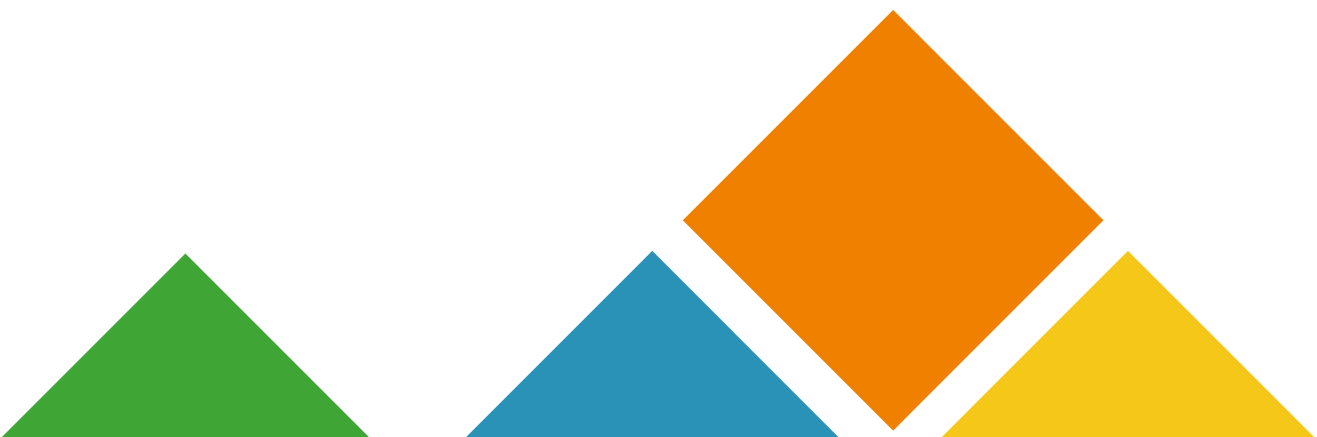 ÉRVEK A 
CAMPUS MUNDI 
MELLETT
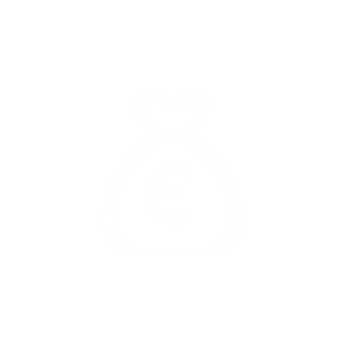 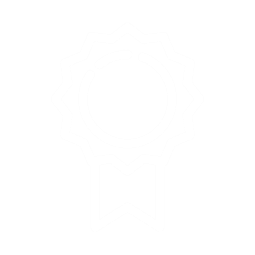 barátok
a világ minden tájáról
top
egyetemek
magas ösztöndíjak
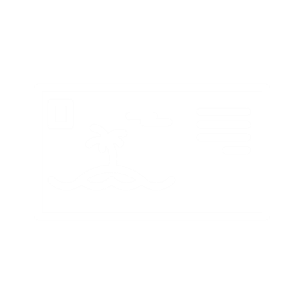 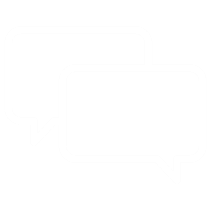 diploma mellé
külföldi
munkatapasztalat
kultúra
nyelv-tanulás
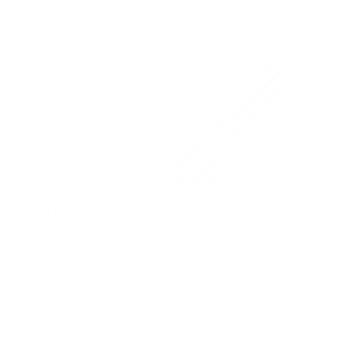 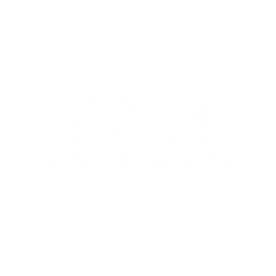 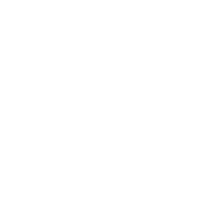 önismeret
könnyű pályázás
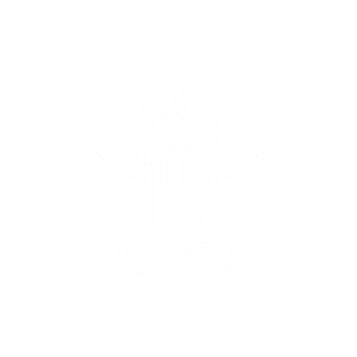 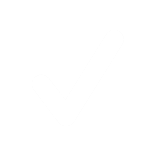 önállóság
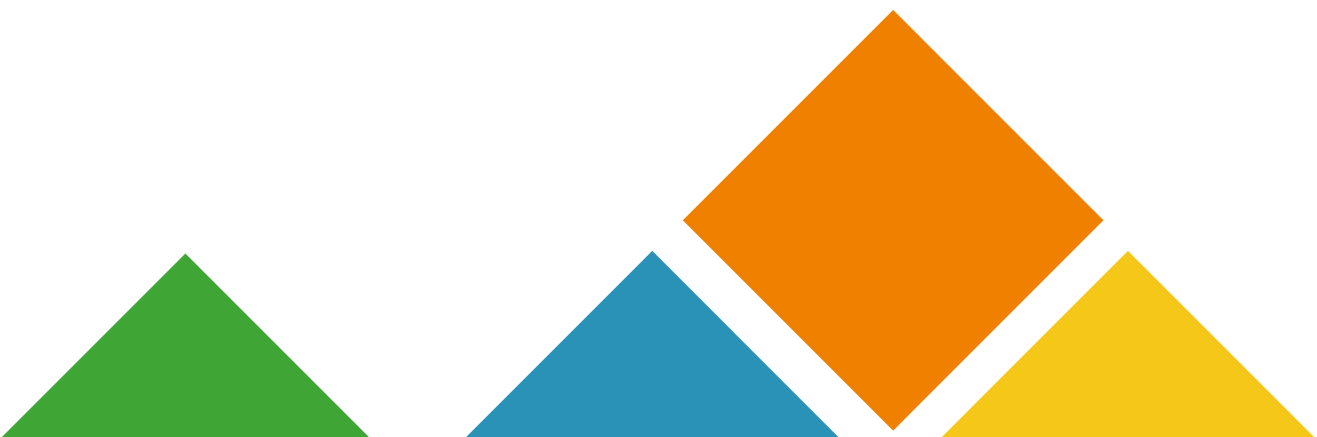 A CAMPUS MUNDI MINDENKINEK REMEK LEHETŐSÉG
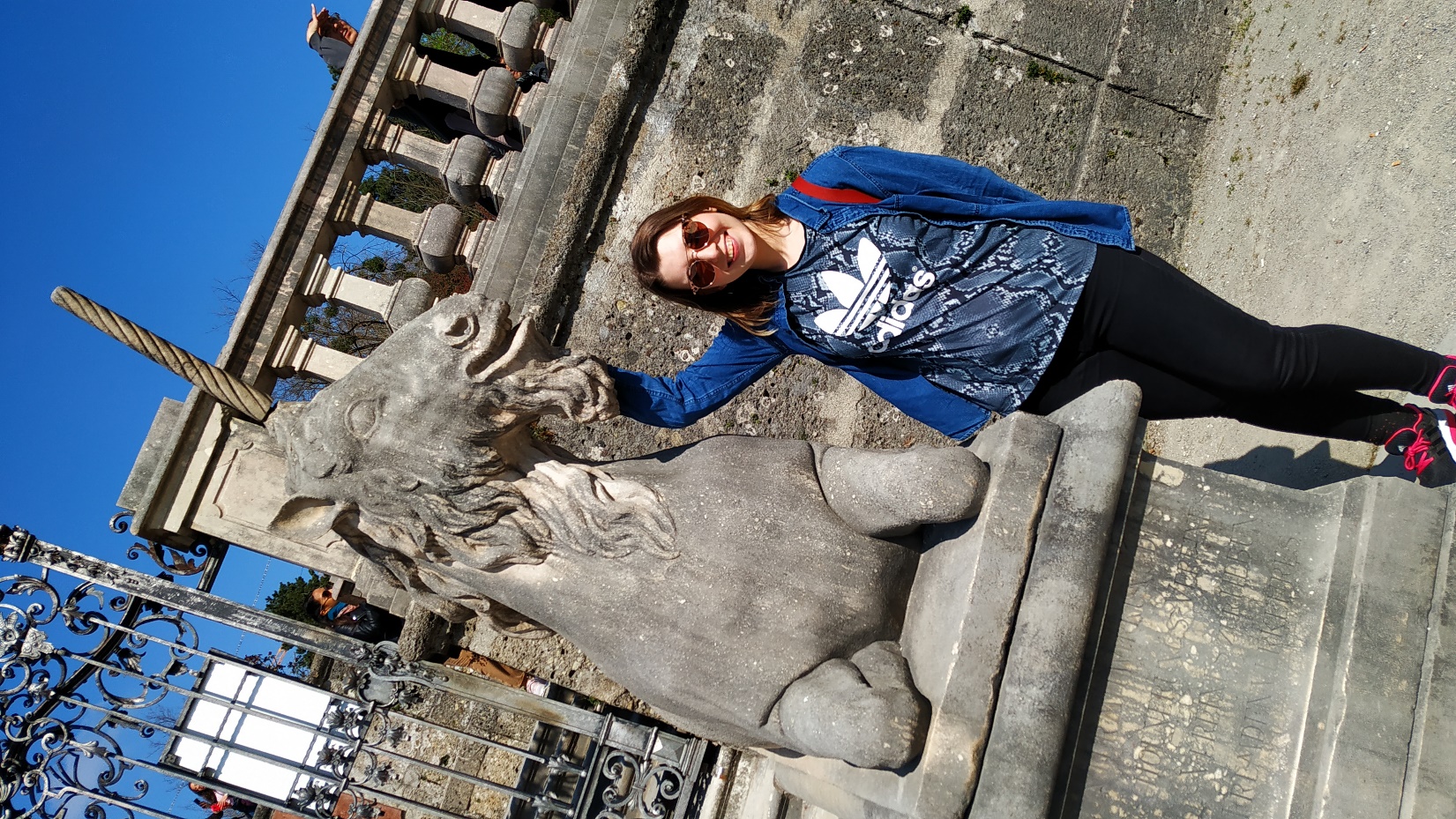 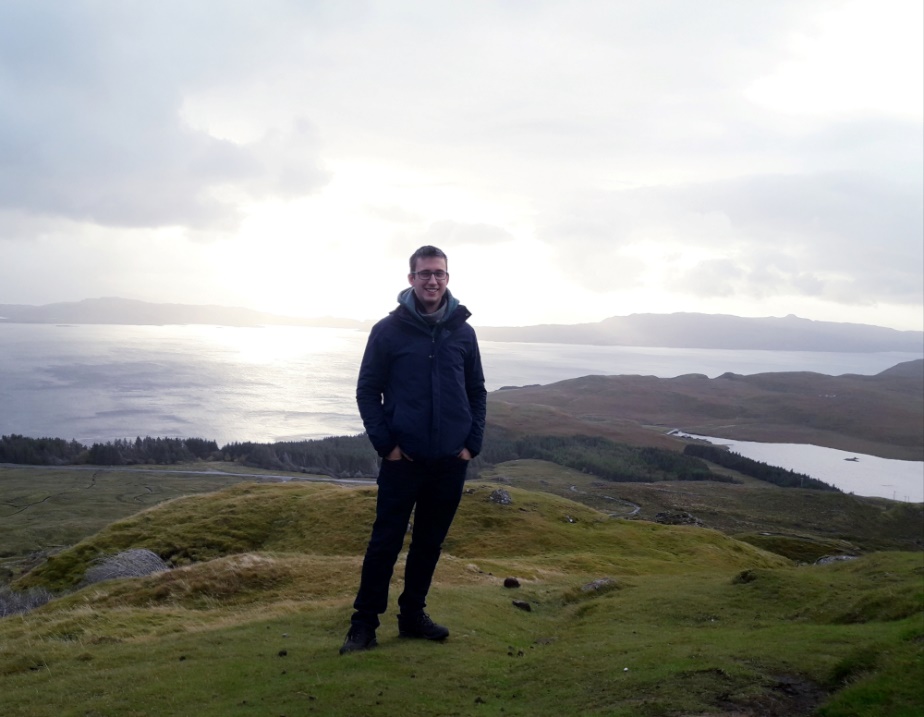 „Trentói életem során rengeteg tapasztalatot szereztem azzal kapcsolatban, amivel később munkám során is foglalkozni szeretnék.”

Dorottya, Olaszország
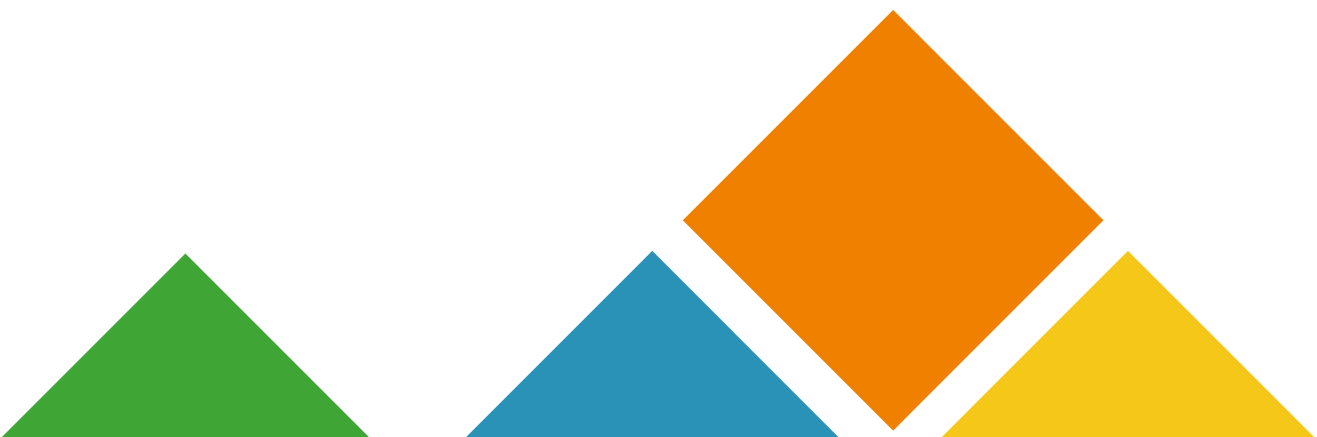 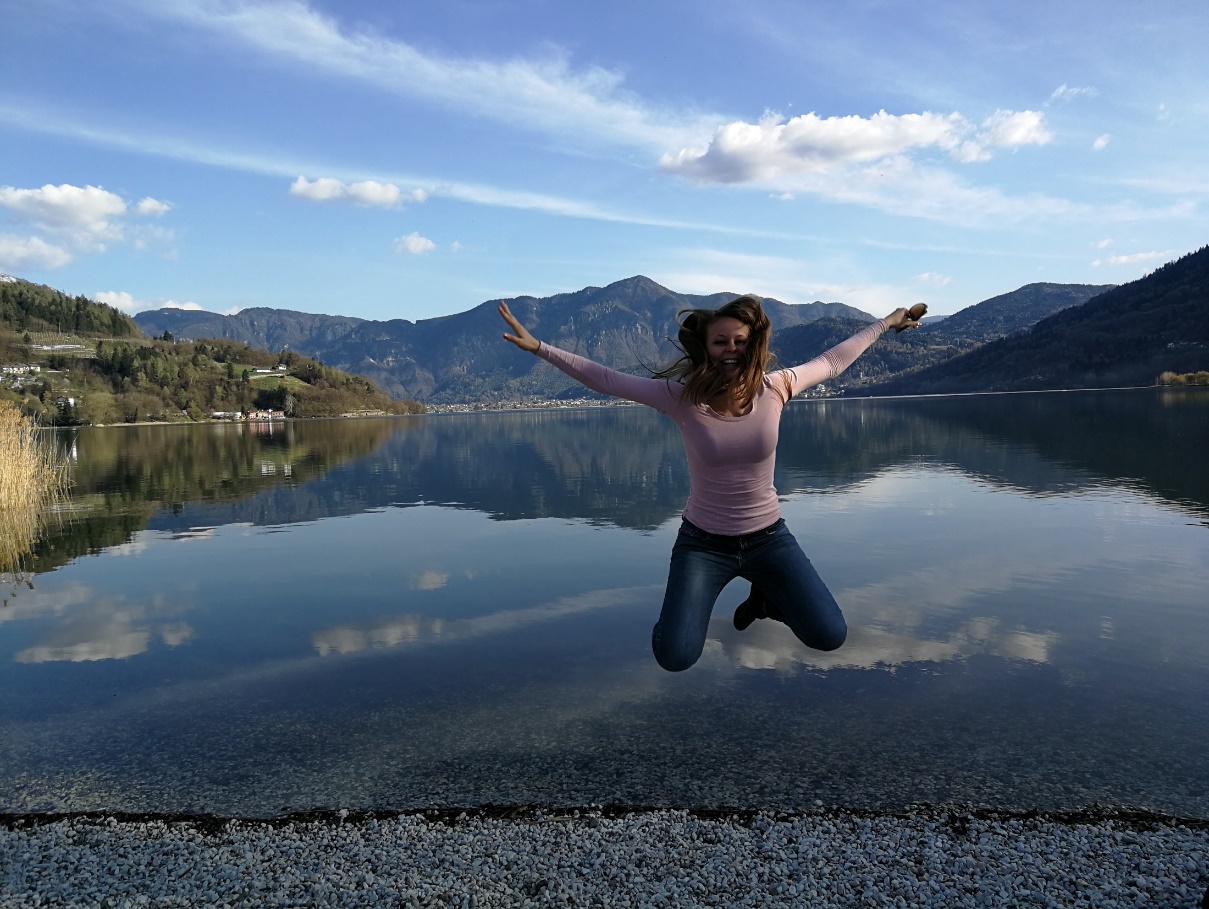 „Az ösztöndíj nélkül azt hiszem soha nem lett volna lehetőségem ennyi különböző nemzetiségű diákot ilyen rövid idő alatt megismerni…”

Viktor, Skócia
„Hatalmas sikernek könyvelem el, hogy a B2 szintről két hónapon belül C1-es szintet értem el,
és letettem a felsőfokú nyelvvizsgát.”

Anna, Ausztria
A CAMPUS MUNDI MINDENKINEK REMEK LEHETŐSÉG
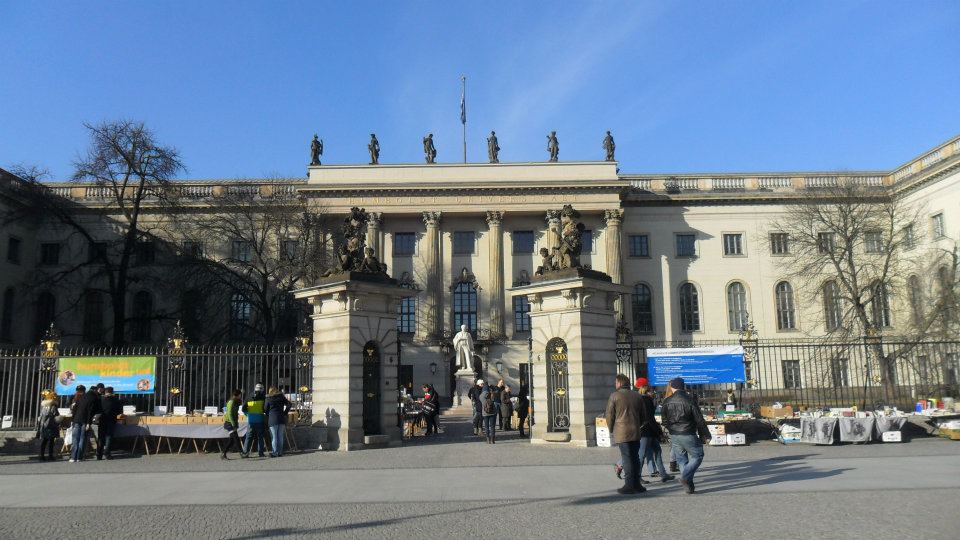 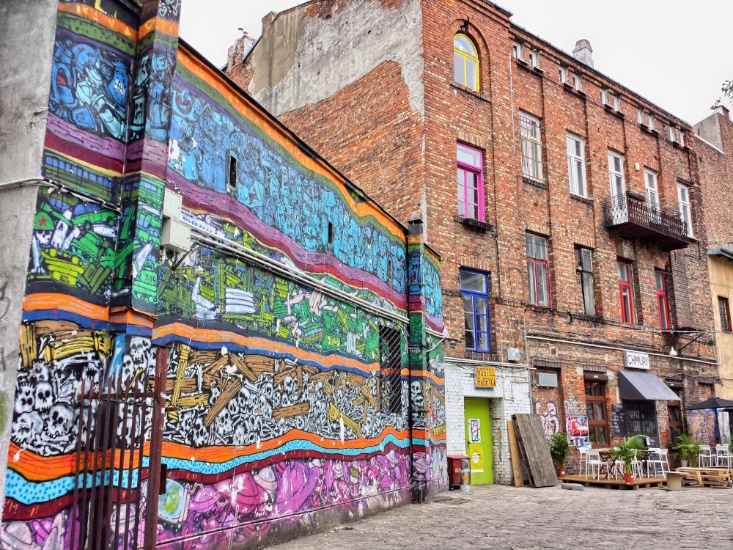 „Úgy érzem, hogy a 4 hónap során nagyon sokat profitáltam az egyetem oktatási módszeréből.”

Alexandra, Franciaország
Részképzés
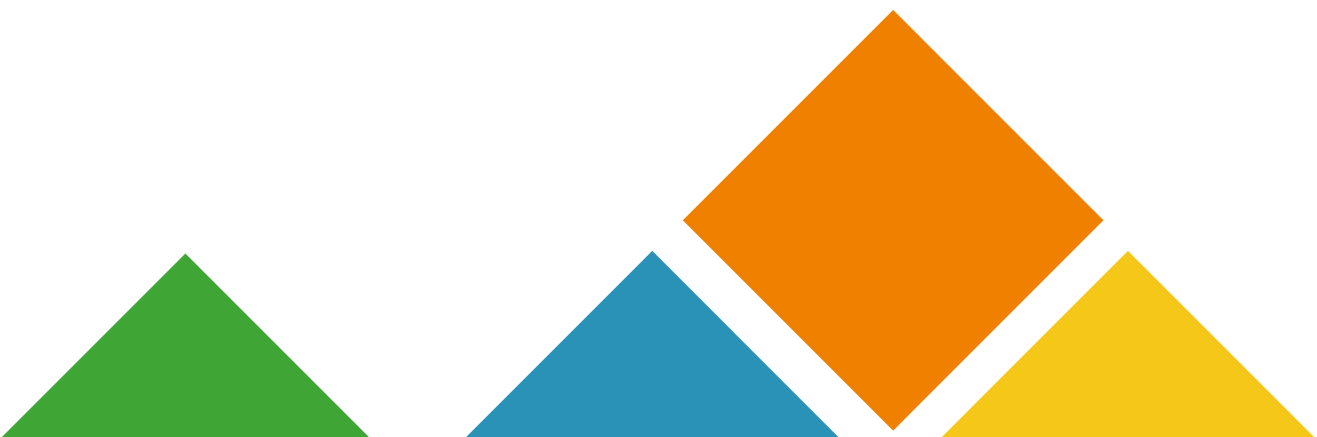 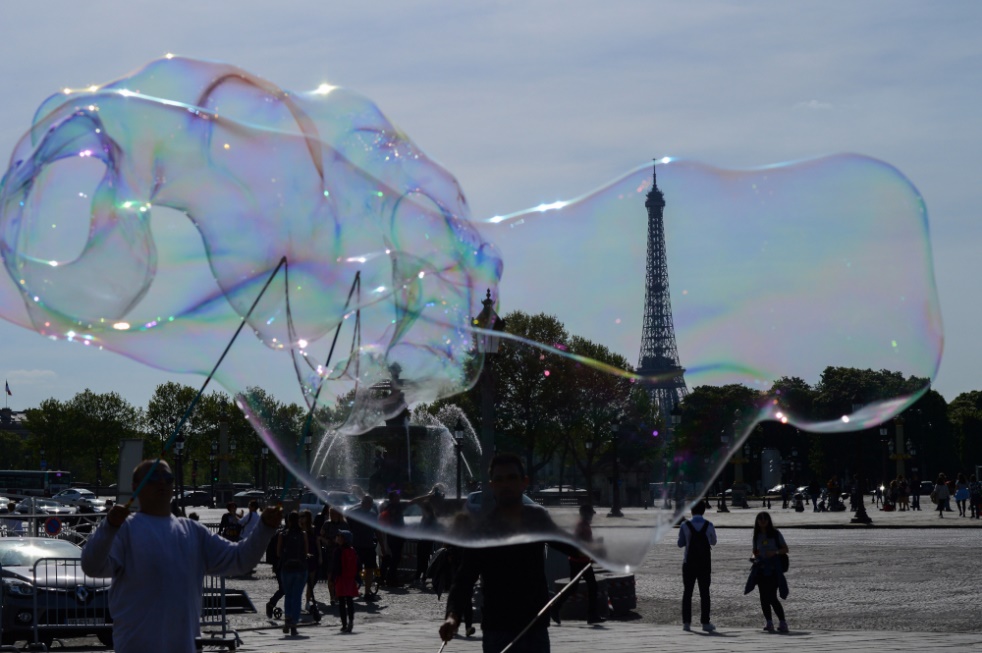 „… áttekintettem egy addig számomra nem ismert berlini levéltár anyagát, és az ott dolgozó történészekkel konzultálva csiszolhattam a német nyelvtudásomon is.”

Péter, Németország
Rövid tanulmányút
„2 hetente új mentort kaptam és nagyjából 3 hetente költöztem részlegről részlegre. Minden mentornak más volt a szakterülete, úgyhogy árnyalt képet kaptam a tervezésről.”

Sarolta, Lengyelország
Szakmai gyakorlat
CAMPUS MUNDI SZÁMOKBAN
3ösztöndíjtípusralehet pályázni
azóta csaknem3 000hallgatópályázott
az ösztöndíj összege
 200 000-350 000Ft / hó
2016-ban indult a Campus Mundi program
legnépszerűbbországok
Részképzés
Szakmai gyakorlat
Rövid tanulmányút
Németország
USA
Spanyolország
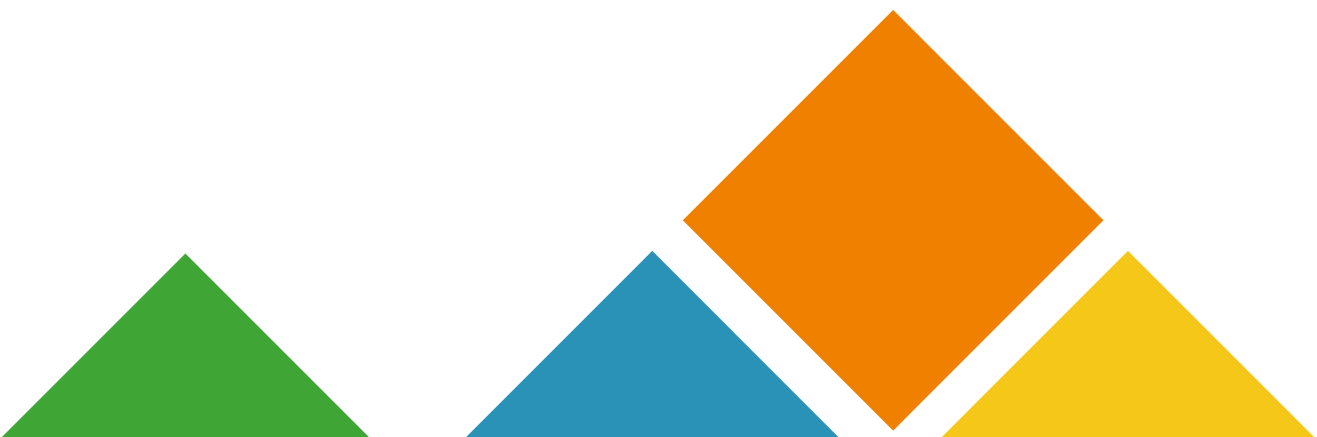 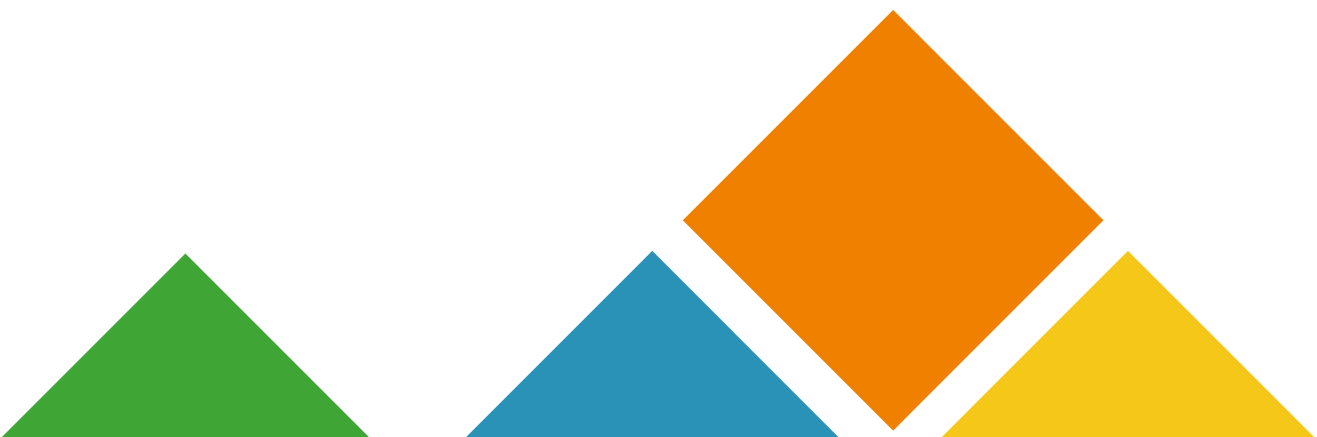 NINCS MÁS HÁTRA, MINT PÁLYÁZNI
részképzésegy külföldi egyetemen:
MI KELL HOZZÁ?

legalább középfokú nyelvtudás
aktív hallgatói jogviszony a jelentkezés és a megvalósítás során is
1 lezárt félév a jelenlegi képzésen
3-5 hónap
szakmai gyakorlat
egy külföldi cégnél:
3 hónap
FONTOS!
Pályázni a http://scholarship.hu oldalon kell.
A pályázás folyamatos, de a határidő lehet intézményfüggő!
rövid tanulmányút:
2-30 nap
CAMPUS MUNDI INFORMÁCIÓK ELSŐ KÉZBŐL
SZEMÉLYESEN
ONLINE
Az intézmény Campus Mundi koordinátoránál.
@campusmundi.hu
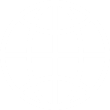 @campusmundi
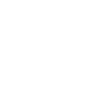 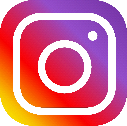 @_campus_mundi
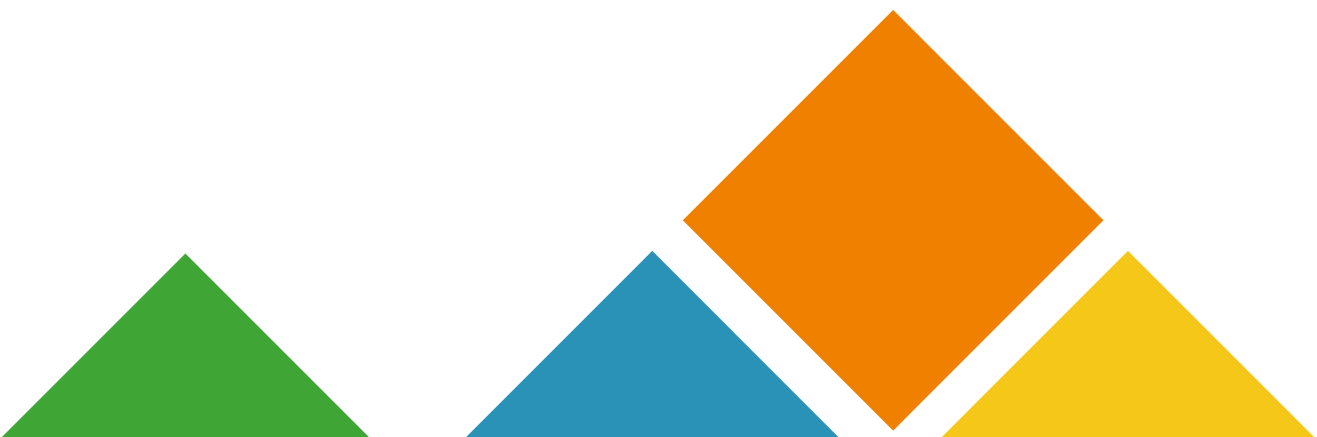 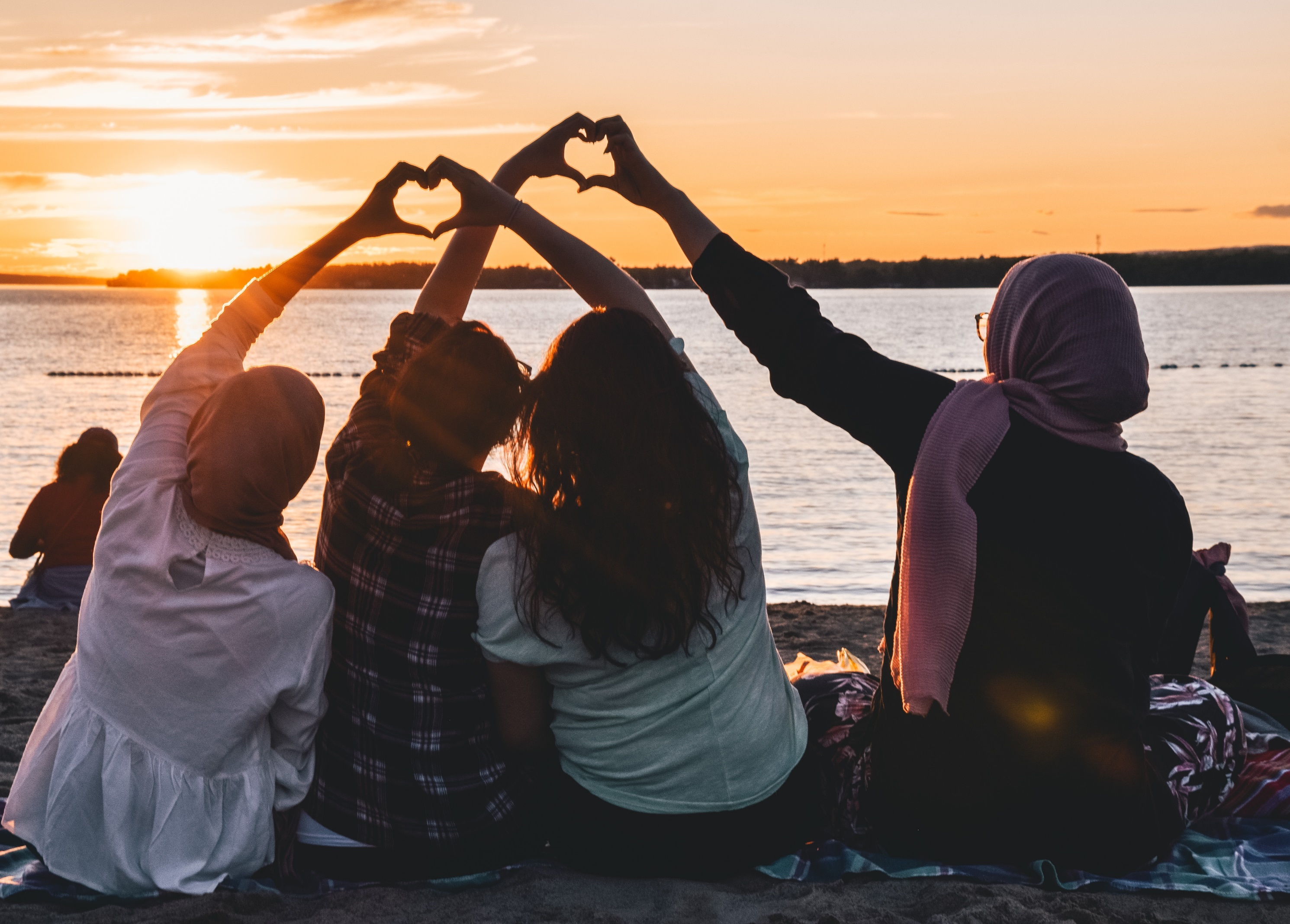 „A Campus Mundi megváltoztatja az életed, kilépsz a komfortzónádból 
és megengeded magadnak, hogy új emberré válj.”

Szenyéri Viktória, Németország
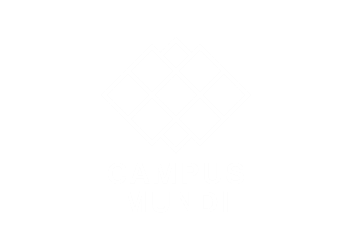 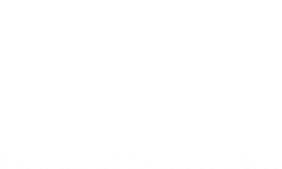 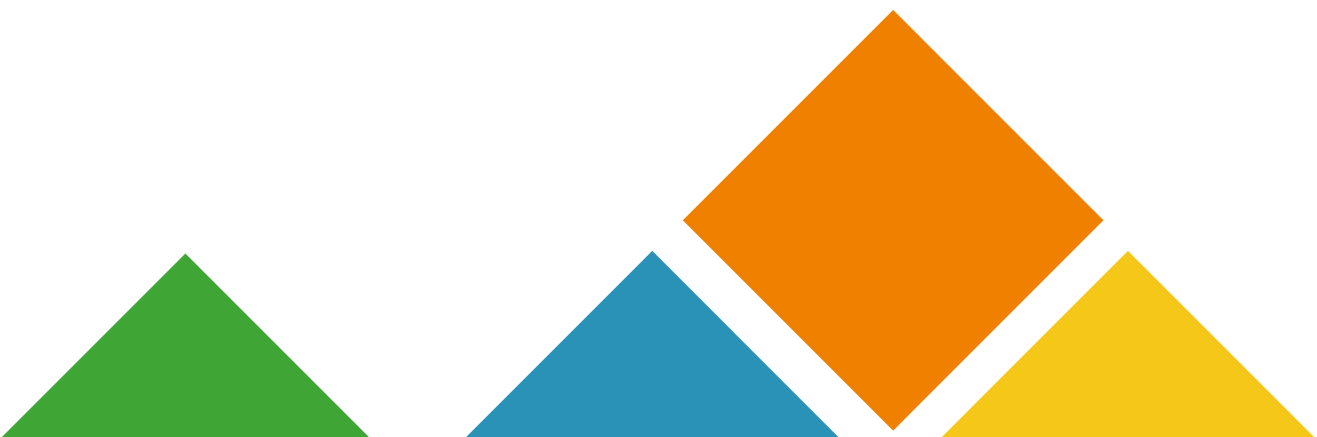